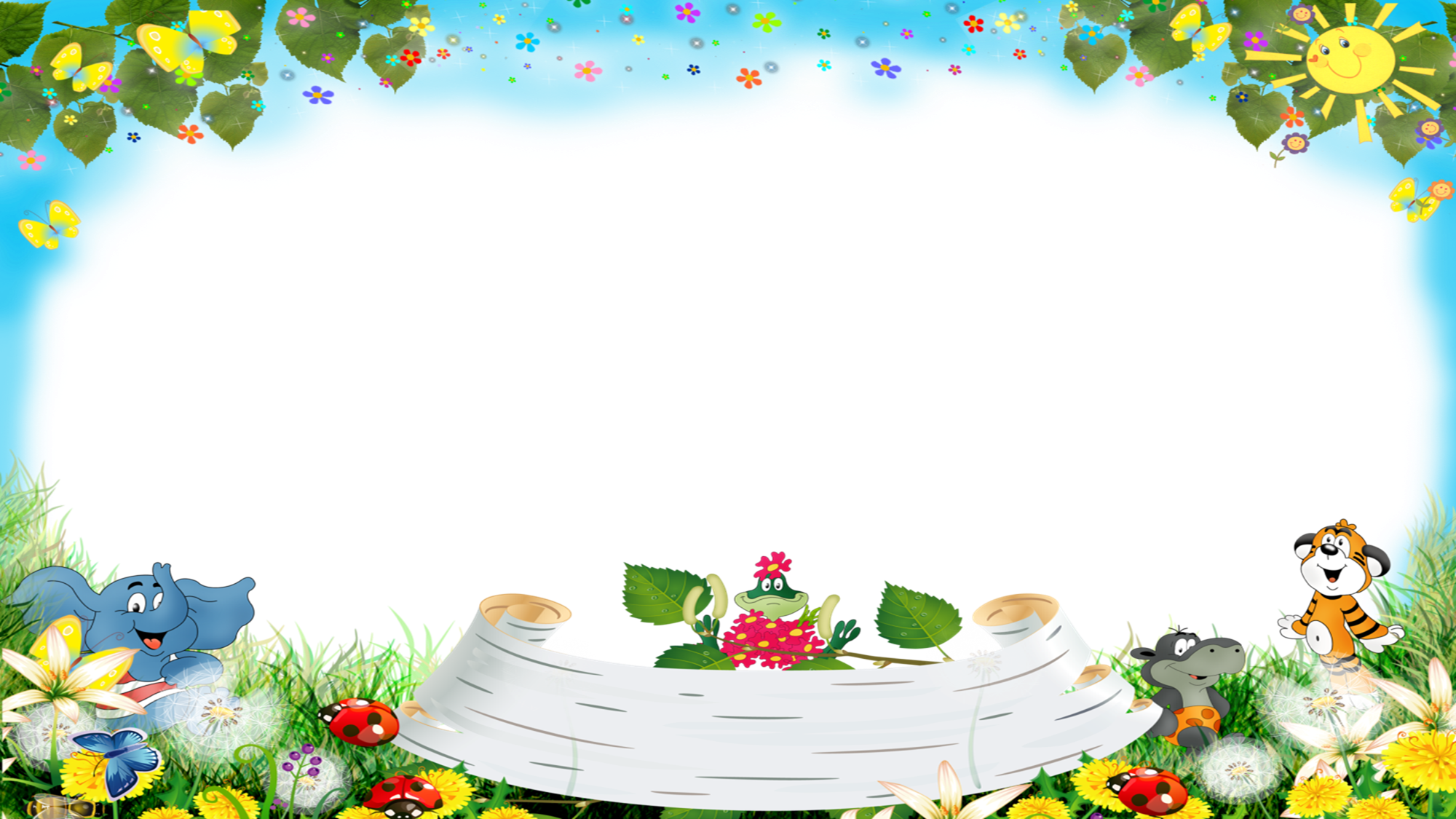 Условия обеспечения успешной адаптации детей, поступающих в детский сад.
Выполнила:
 Цейтлина Юлия Анатольевна,
                                                  воспитатель старшей группы
Адаптация – от лат. «приспособляю» - это процесс приспособления организма к новым условиям.

Приспособление ребенка к новым условиям существования происходят на разных уровнях:
физиологическом;
 социальном;
психологическом

В силах родителей и педагогов сделать жизнь ребенка 
счастливой, интересной и насыщенной!
Мифы об адаптации
Миф 1. Адаптация к детскому саду проходит трудно и мучительно. Я боюсь, что у нас будет то же самое.

Миф 2. Дети в детском саду все время болеют, потому что за ними плохо следят?

Миф 3. У ребенка, который начинает ходить в детский сад, портится характер, он становится просто невыносимым.
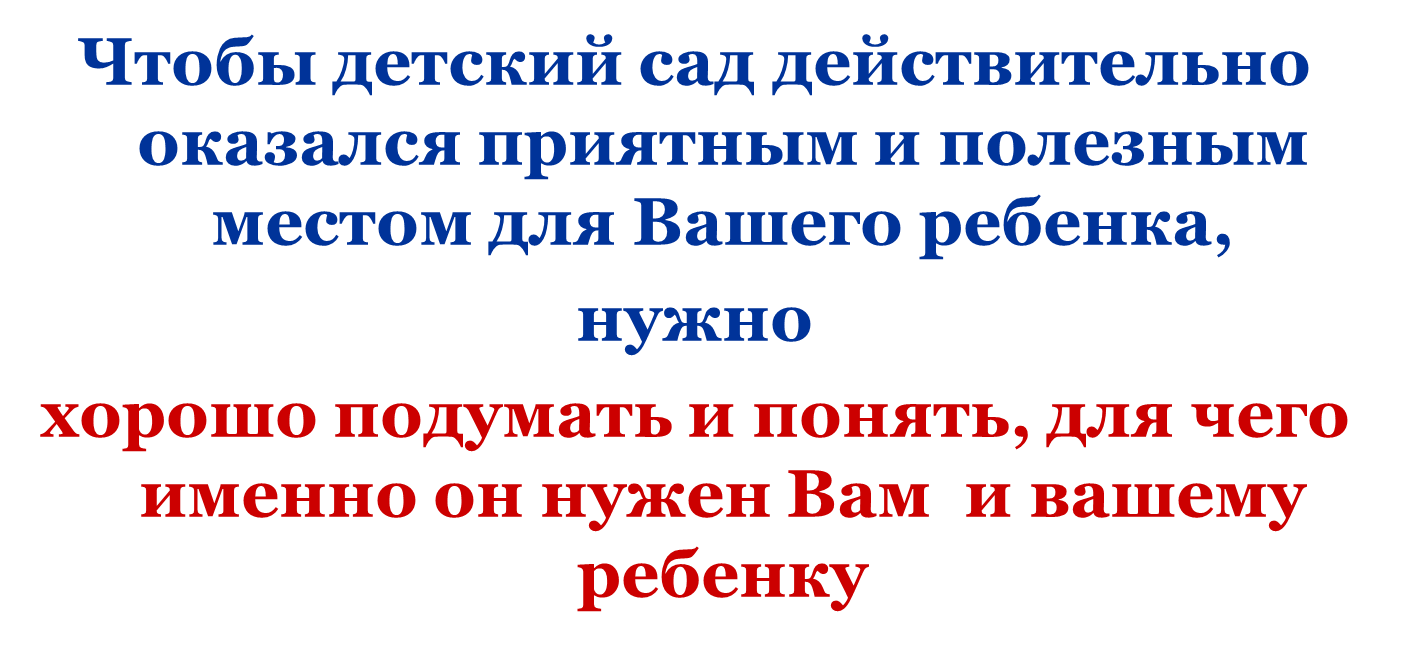 Зачем идти ребенку в детский сад?
В детском саду ребенок имеет возможность общаться со сверстниками.

Ребенок приобретает навыки общения с взрослыми..

В детском саду ребенок знакомится с определенными правилами и учится соблюдать их.

Ребенок получает возможность интеллектуального и физического развития.
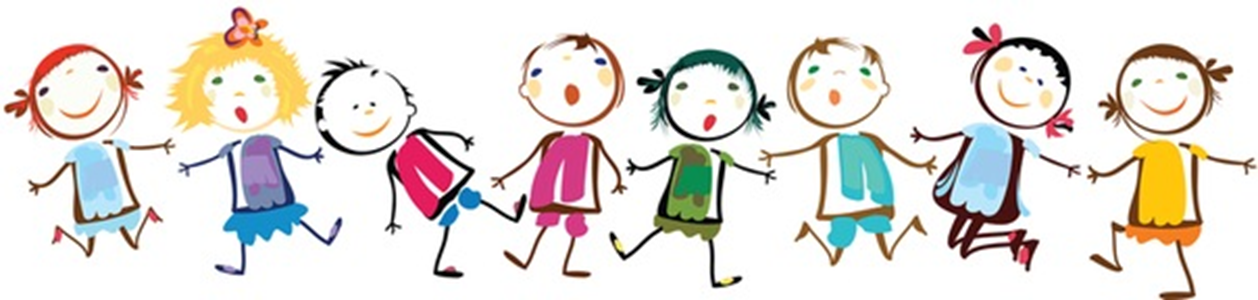 С поступлением ребенка в дошкольное учреждениев его жизни происходит
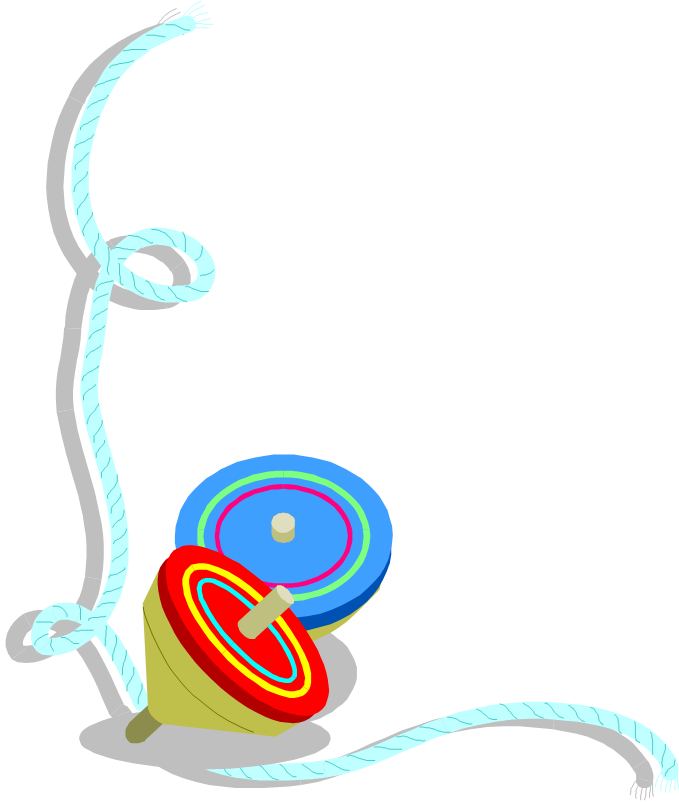 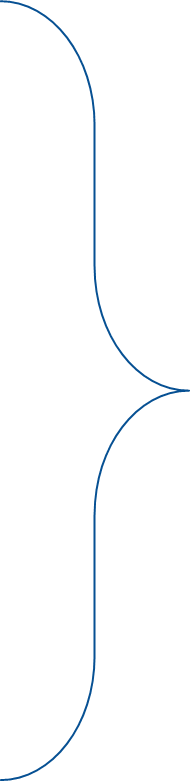 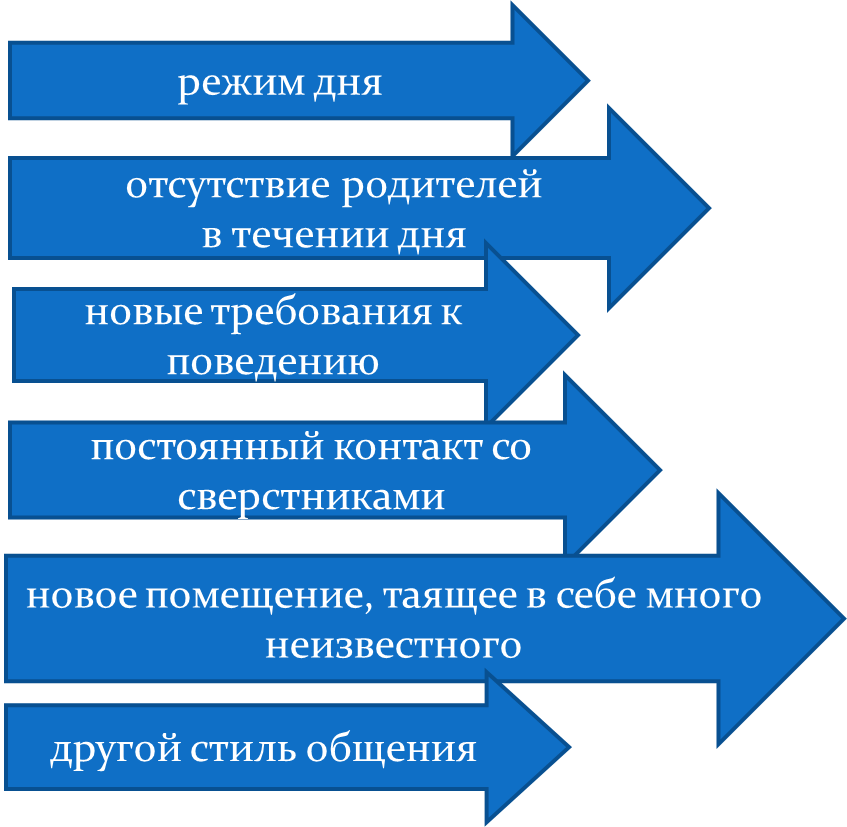 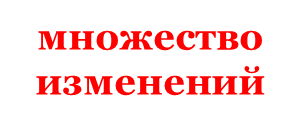 ОПТИМИЗАЦИЯ  ПРОЦЕССА АДАПТАЦИИ
Взаимные установки семьи и детского сада. Наиболее оптимально они складываются, если обе стороны осознают необходимость целенаправленного воздействия на ребенка и доверяют друг другу.

Возможность родителей посетить детский сад вместе с ребенком, чтобы посмотреть в каких условиях он будет находится, знакомство малыша с детьми, возможность познакомиться с помещением группы, с местом прогулок и т.д.

Знание особенностей развития и поведения детей, и при необходимости, внесение соответствующих корректив в форме совета и убеждения родителей.

Единство требований, приемов и методов воздействия.
Общая  задача  воспитателей и  родителей:
помочь ребенку по возможности безболезненно войти в жизнь детского сада.
подготовительная работа в семье;
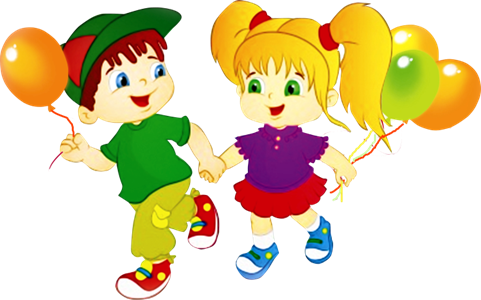 выработка единых требований к 
поведению ребенка, согласование 
воздействий на него дома и 
в детском саду.
Как подготовить ребенка к посещению детского сада
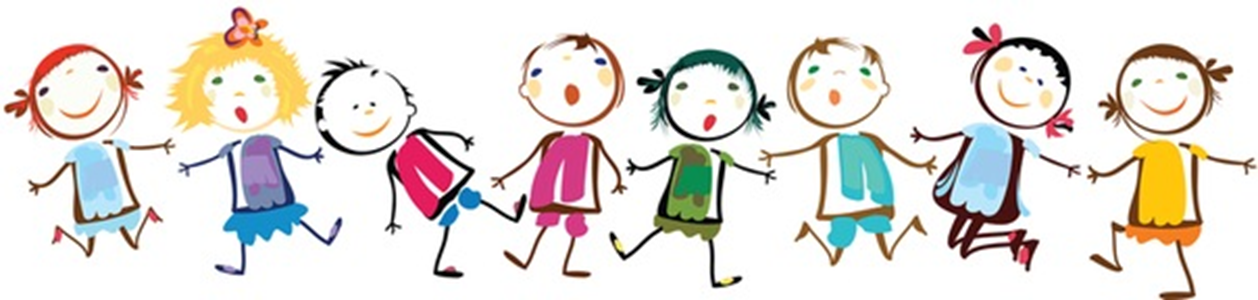 Поведение родителей в период адаптации детей к саду
Заранее подготовьте  детский гардероб. 

Старайтесь общаться с воспитателями доброжелательно, избегайте конфликтов по пустякам.

Мамино сердце разрывается при звуках отчаянного плача ребенка.

Уходя – уходите! 

 Не совершайте ошибки и не делайте перерывов в посещении.
Как надо вести себя родителям с ребенком, когда он начал впервые посещать детский сад?
Настраивайте ребенка на мажорный лад. Внушайте ему, что это очень здорово, что он дорос до д/сада и стал таким большим.
Не наказывайте, не пугайте детей детским садом и «злыми» воспитателями.
Не оставляйте малыша в дошкольном коллективе на целый день, как можно раньше забирайте домой.
Создайте спокойный, бесконфликтный климат для него в семье.
Старайтесь не нервничать и не показывать свою тревогу.
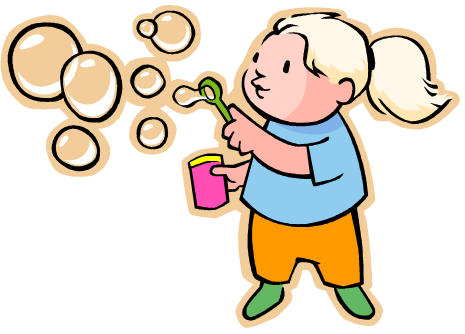 Будьте терпимы к капризам.
Эмоционально поддерживайте малыша: чаще обнимайте, поглаживайте, называйте ласковыми именами.
Одевайте ребенка в сад опрятно, в соответствии с температурой воздуха в группе.
Создайте в воскресные дни дома для него режим такой же, как и в детском учреждении.
Не реагируйте на выходки ребенка и не наказывать его за детские капризы.
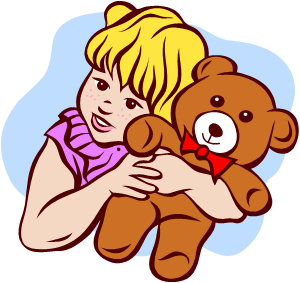 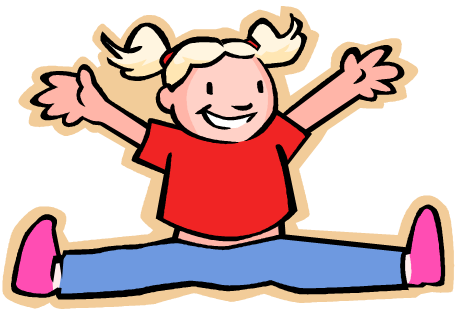 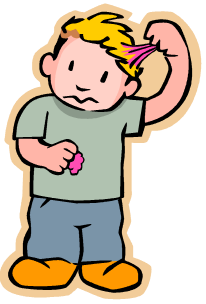 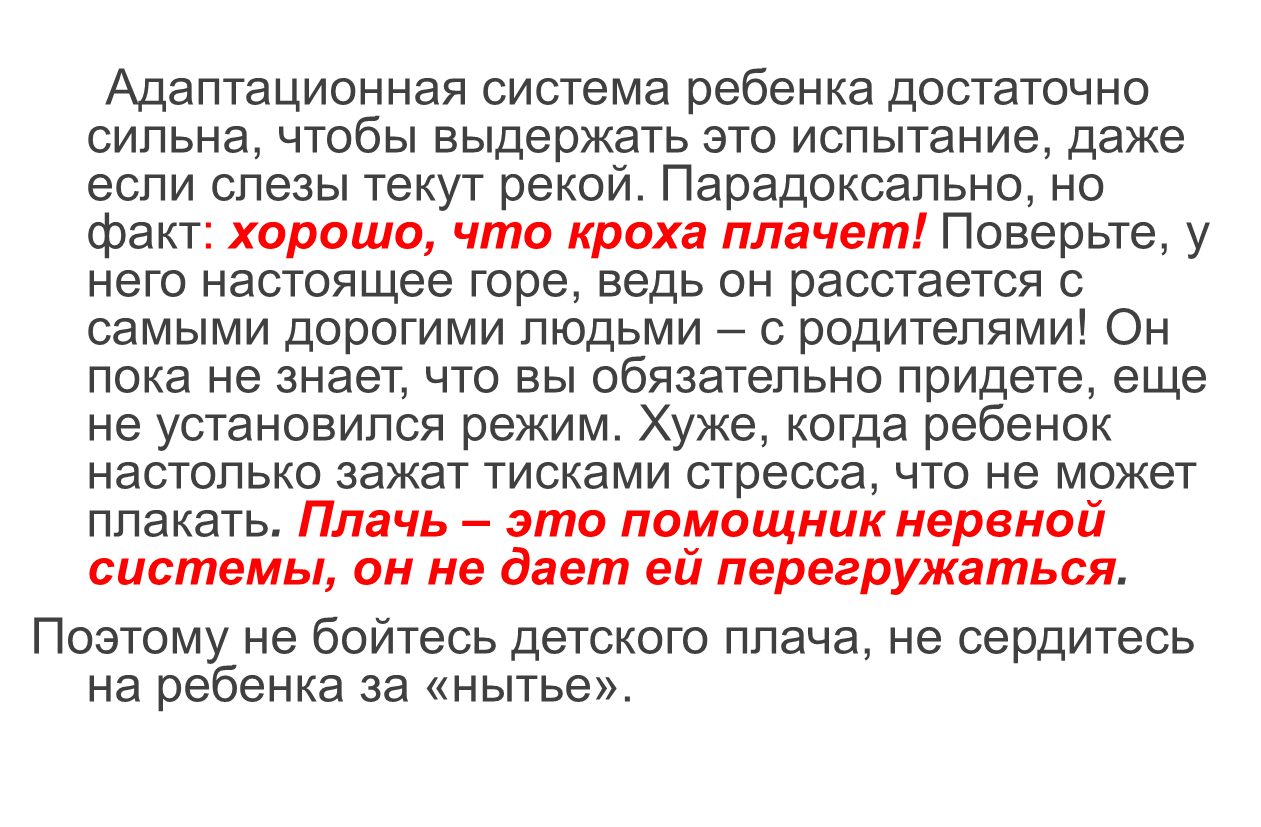 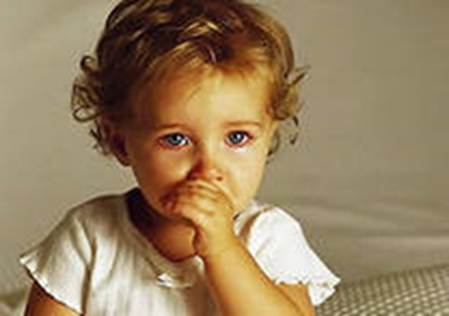 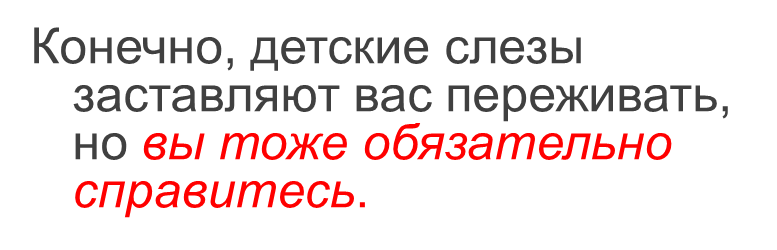 Запаситесь терпением, и детский сад будет привычным и уютным миром для вашего малыша!
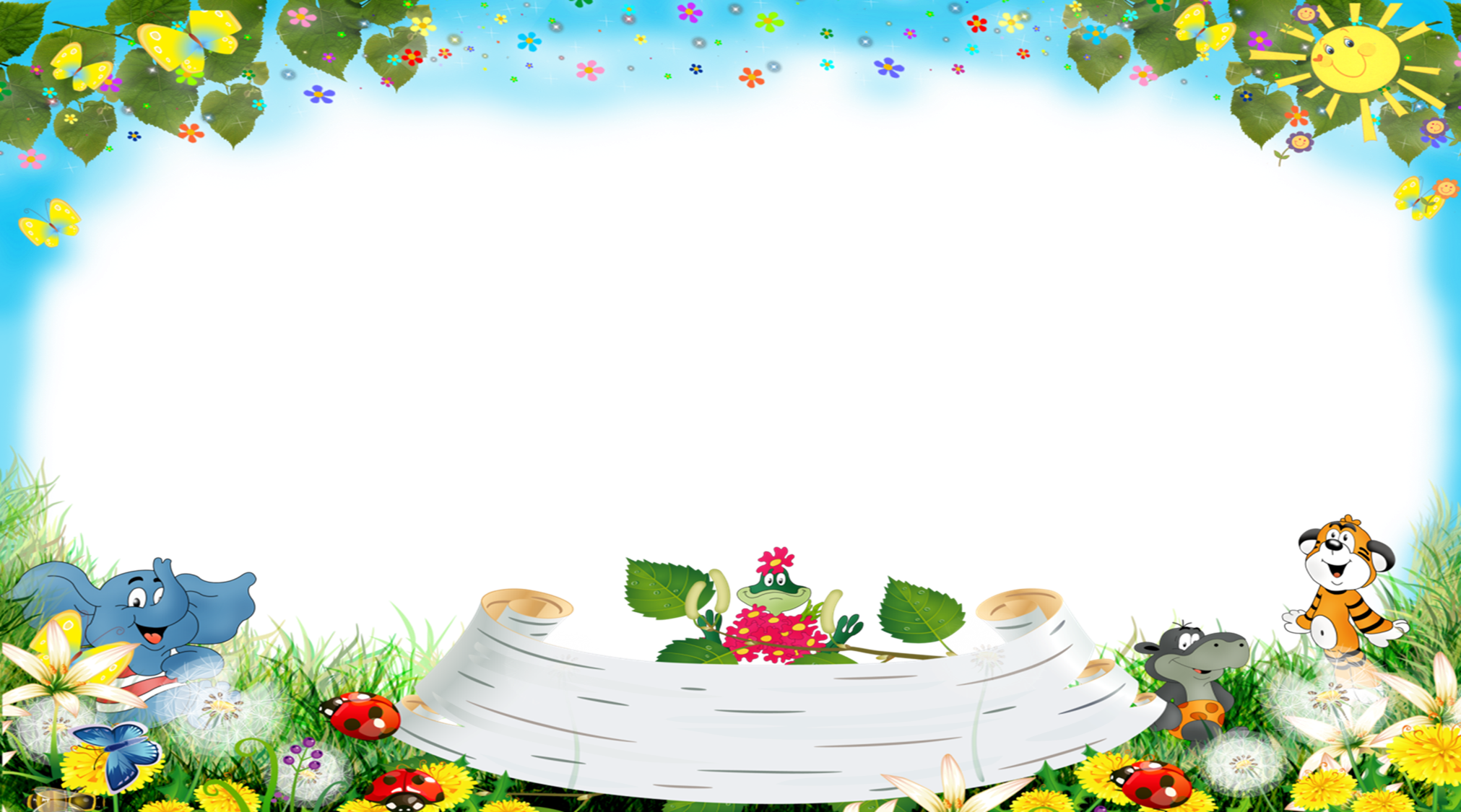 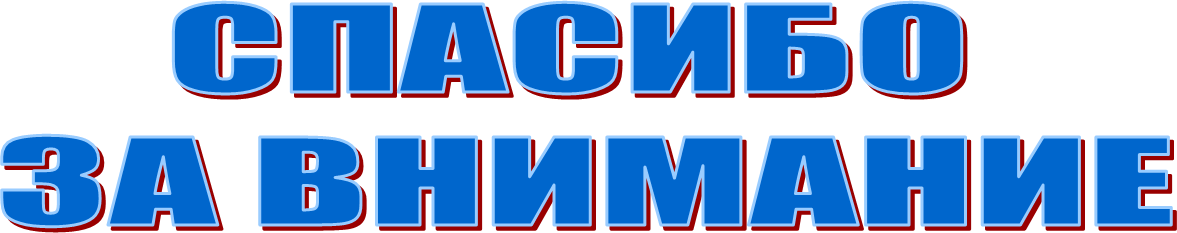